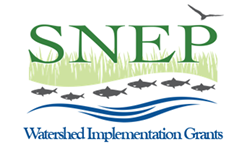 RAE-SWIG QAPP
Technical Assistance
2024
Presented by
Tom Ardito, Margherita Pryor,
Nora Conlon, Chelsea Glinka
November 19, 2024
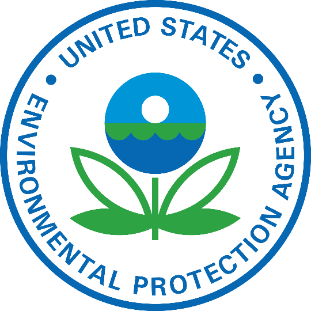 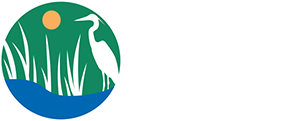 Meeting with you today
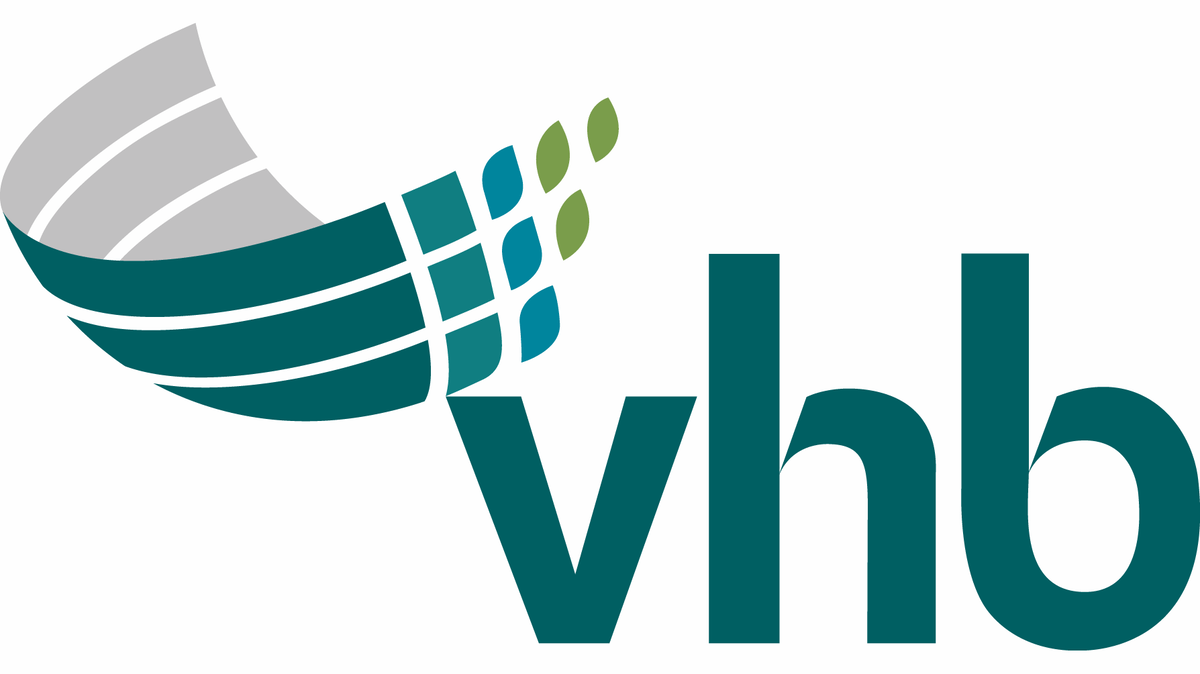 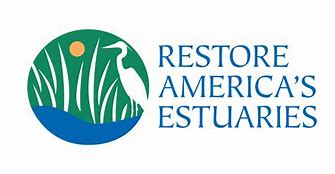 Tom Ardito
Chelsea Glinka
SNEP Watershed Implementation Grant Program Director
Senior Environmental Scientist/Project Manager
Kaitlynne Morris
Senior Transportation Planner
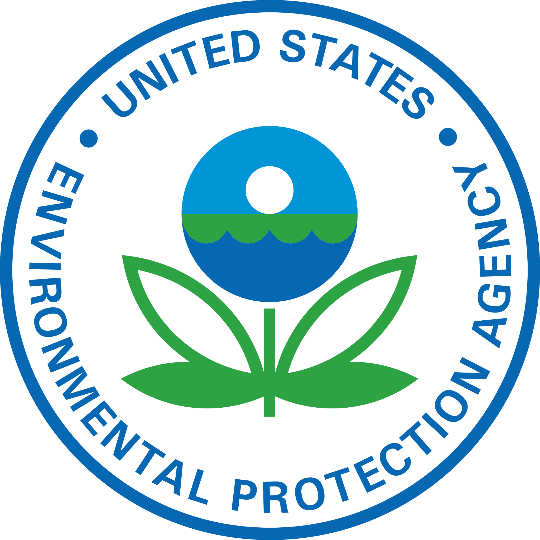 Nora Conlon
Margherita Pryor
Quality Assurance Officer
SNEP Project Officer
Overview of the Southeast New England Program for Watershed Implementation Grants (SWIG)
Margherita Pryor, EPA
Falmouth Rod and Gun Club
Childs River Dam Removal & River Restoration (2018/2019)
Quality Assurance Project Plan (QAPP)
Chelsea Glinka
Why is a QAPP needed?
What types of projects require a QAPP?
Primary data collection (i.e. water quality sampling)
Secondary data collection 
How should a QAPP be structured?
Basic/Primary Data Collection Template
Secondary Data Collection Template
Modeling Template
Nantucket Conservation Foundation
Windswept Bog Wetland Restoration (2023)
EPA QAPP Standards and Guidance Documents
Nora Conlon, EPA
QAPP Standards
EPA Requirements
Guidance for QAPPs
Woonasquatucket River Watershed Council
Woonasquatucket River Greenway (2019)
Southeast New England Program for Watershed Implementation Grants (SWIG)
Frequently Asked Questions
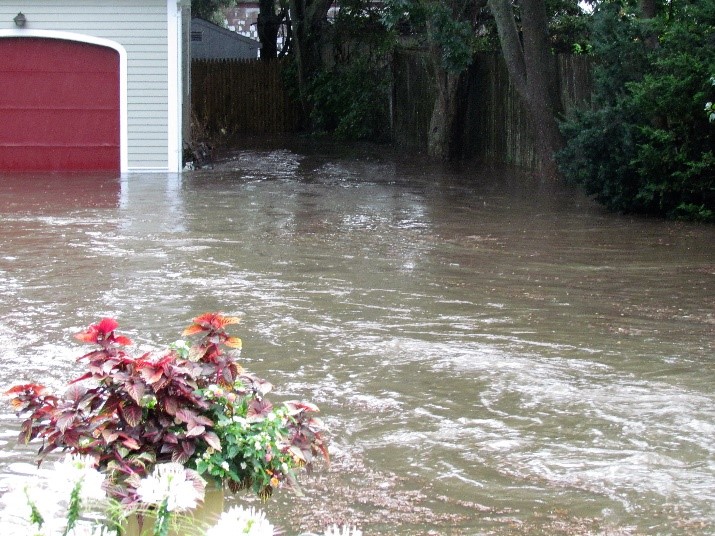 City of Newport
Non-Structural Stormwater Approaches (2019)
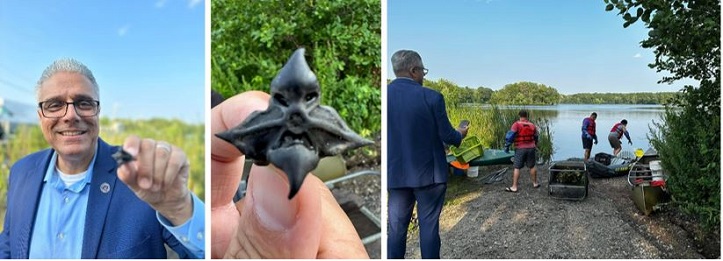 New England Water Pollution Control Commission (NEIWPCC)
Community-Based Habitat Restoration: Water Chestnut Management in the Blackstone & Ten Mile Watersheds (2022)
QAPP Review Process and Timeline
Submit draft to VHB
Update as per comments
Send to EPA for review/approval at least 60 days prior to start of data collection
Allow for up to 3 months for review
Make Edits as per EPA review
Circulate approved QAPP to Project Team
New England Water Pollution Control Commission (NEIWPCC)
Community-Based Habitat Restoration: Water Chestnut Management in the Blackstone & Ten Mile Watersheds (2022)
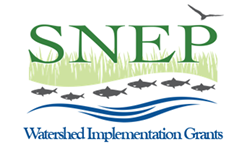 Questions?
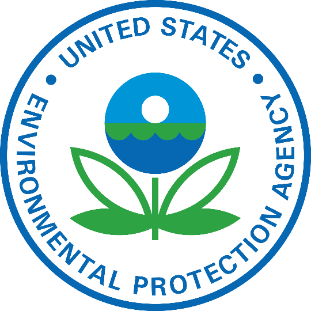 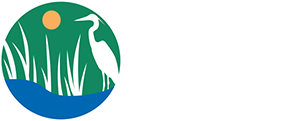